Brand managementTheory
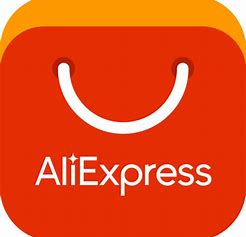 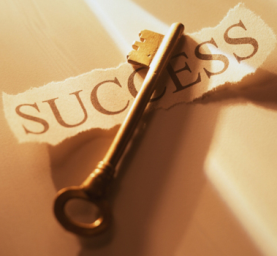 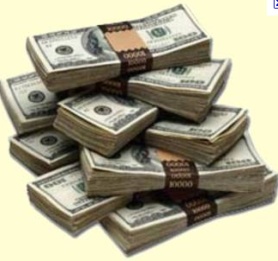 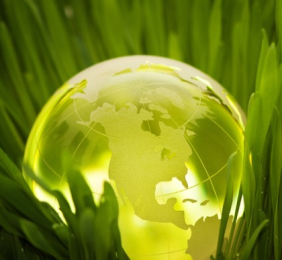 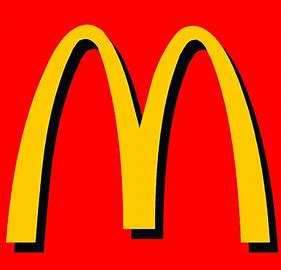 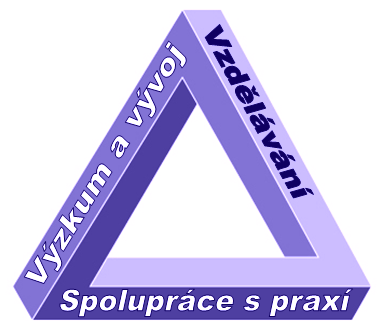 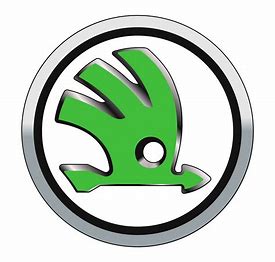 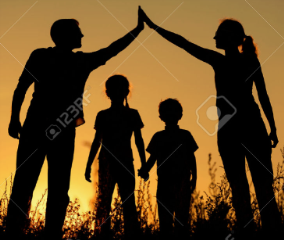 Doc. Ing. Adam Pawliczek, Ph.D.
Initial questions for students:
What is a brand?

What world brands are most popular?

What Czech brands do you know?

What Turkish/ Greek/ Spanish brands are most popular?

How can you build and manage your brand?
Brand Management basic theory, definitions and basic facts 
1. Brand and brand management
2. Types of brands, trademark and brand elements
3. The identity and personality of the brand
4. Brand perception and the relationship of the customer to the brand
5. Customer loyalty to the brand
6. The concept of the value of the brand
7. The value of the brand from the consumer's perspective
8. Sequential steps for building a strong brand
9. Strategic management of the brand
10. Branding in marketing programs of the company
11. Brand research, measurement of the value of the brand, the consumer's opinion
12. Building and maintaining the value of the brand
Methodology
Information-receptive methods:
description,
explanation,
lecture,
interpretation,
conversation,
discussion,
examples and experience, 
storytelling,
participatory methods and 
action research.
1. Brand and brand management
Brand (noun) is according the Webster dictionary:

: a class of goods identified by name as the product of a single firm or manufacturer,
: a characteristic or distinctive kind,
: a printed mark to attest manufacture or quality or to designate ownership,
: a public image, reputation, or identity conceived of as something to be marketed or promoted
1. Brand and brand management
Brand management is a function of marketing that uses techniques to increase the perceived value of a product line or brand over time.
Effective brand management enables the price of products to go up and builds loyal customers through positive brand associations and images or a strong awareness of the brand.
Is the process of maintaining, improving, and upholding a brand so that the name is associated with positive results.
2. Types of brands, trademark and brand elements
11. Ethical brand
12. Celebrity brand
13. Ingredient brand
14. Global brand
15. Challenger brand 
16. Generic brand
17. Luxury brand
18. Cult brand 
19. Clean slate brand
20. Private brand
21. Employer brand
Types of brand:
1. Personal brand
2. Product brand 
4. Corporate brand 
5. Investor brand 
6. NGO or Non-Profit brand 
7. Public brand
8. Activist brand 
9. Place brand
10. Nation brand
2. Types of brands, trademark and brand elements
Brand elements:

Brand name
Logo
Theme line
Shape
Graphics
Color
Sound
Movement
Smell
Taste
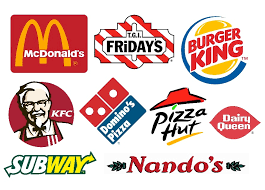 2. Types of brands, trademark and brand elements
Trademark is:

Any name, symbol, figure, letter, word, or mark adopted and used by a manufacturer or merchant in order to designate specific goods and to distinguish them from those manufactured or sold by others.
A trademark is proprietary and is usually registered with the Patent and Trademark Office to assure its exclusive use by its owner or licensee.
A distinctive mark or feature particularly characteristic of or identified with a person or thing (often used attributively).
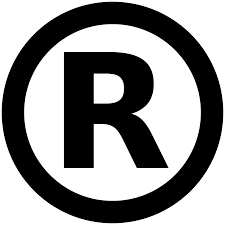 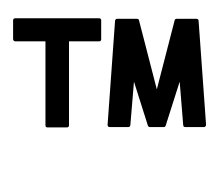 3. The identity and personality of the brand
Brand identity is the visible elements of a brand, such as color, design, and logo, that identify and distinguish the brand in consumers' minds.
Brand identity is distinct from brand image. Identity corresponds to the intent behind the branding and the way a company does the following:
Chooses its name
Designs its logo
Uses colors, shapes, and other visual elements in its products and promotions
Crafts the language in its advertisements
Trains employees to interact with customers
Brand image is the actual result of these efforts.
3. The identity and personality of the brand
Brand personality is a set of human characteristics that are attributed to a brand name.
A brand personality is something to which the consumer can relate; an effective brand increases its brand equity by having a consistent set of traits that a specific consumer segment enjoys.
This personality is a qualitative value-add that a brand gains in addition to its functional benefits.
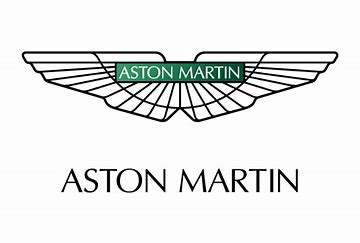 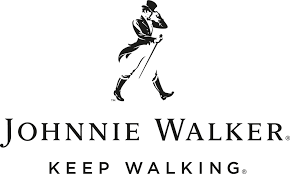 4. Brand perception and the relationship of the customer to the brand
Brand perception also known as brand image plays a central part in a company’s profitability.
It refers to the collective consumer perception of what a company’s product or services represents.
Contrary to firm’s understanding of what their brand stands for, brand perception is owned by consumers.
With the democratization of brand perception through social media and personal blogs, customer opinions have become more influential in shaping brand view.
4. Brand perception and the relationship of the customer to the brand
A consumer-brand relationship, also known as a Brand Relationship is the relationship that consumers, think, feel, and have with a product or company brand.
Is based on how to drive favorable brand attitudes, brand loyalty, repeat purchase, customer lifetime value, customer advocacy, and communities of like-minded individuals organized around brands.
The new approach focuses on the relationships that formed between brands and consumers: an idea that had gained traction in business-to-business where physical relationships formed between buyers and sellers.
5. Customer loyalty to the brand
Customer loyalty indicates the extent to which customers are devoted to a company’s products or services and how strong is their tendency to select one brand over the competition.
Customer loyalty is positively related to customer satisfaction as happy customers consistently favor the brands that meet their needs. Loyal customers are purchasing a firm’s products or services exclusively, and they are not willing to switch their preferences over a competitive firm.
6. The concept of the value of the brand
Value of the brand:
The financial value of having customers who will pay more for a particular brand.
The value of a particular brand for the company that makes it.
A good quality that a company wants consumers to connect with a brand.
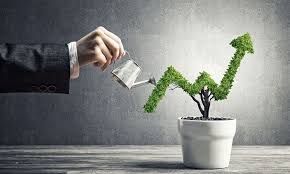 7. The value of the brand from the consumer's perspective
Customer's perspective of brand value is managed by Customer relationship management (CRM) systems.
CRM is an approach to manage a company's interaction with current and potential customers.
It uses data analysis about customers' history with a company to improve business relationships with customers, specifically focusing on customer retention and ultimately driving sales growth.
One important aspect of the CRM approach is the systems of CRM that compile data from a range of different communication channels, including a company's website, telephone, email, live chat, marketing materials and more recently, social media.
8. Sequential steps for building a strong brand
Determine your brand’s target audience.
Establish a brand mission statement.
Research brands within your industry niche.
Outline the key qualities and benefits your brand offers.
Create a brand logo and tagline.
Form your brand voice.
Build a brand message and elevator pitch.
Let your brand personality shine.
Integrate your brand into every aspect of your business.
Stay true to your brand building.
Be your brand’s biggest advocate.
9. Strategic management of the brand
Strategic brand management can be best described as a way to ensure a long-term sustainability plan of the Brand.
Adapting to the new trends most ethically and ensuring sustainable growth rather than focus on short term gains.
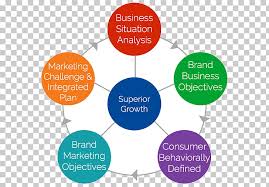 10. Branding in marketing programs of the company
Branding is the process involved in creating a unique name and image for a product in the consumers' mind, mainly through advertising campaigns with a consistent theme.
Branding aims to establish a significant and differentiated presence in the market that attracts and retains loyal customers.
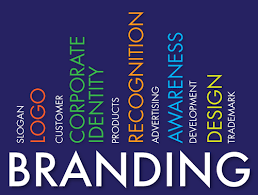 11. Brand research, measurement of the value of the brand, the consumer's opinion
Brand Research generates insights to help achieve competitive brand, product and customer experience strategies.
Research carried out to assist with the creation, development and ongoing management of brands.
Research is often carried out at an early stage, to help determine strategy, and at later stages, to assist in the development of specific aspects of the brand mix such as product formulation, naming, packaging and advertising. 
Once established, the brand may be monitored through ongoing brand evaluation or tracking research.
11. Brand research, measurement of the value of the brand, the consumer's opinion
How to Determine Consumer Preference:
Preference Tests - are useful when you want to compare one product to another. The consumers are given two or more products and asked which they prefer. 
Acceptance Tests - can determine how much a product is liked. Instead of stating which product is preferred compared to others, the consumers are asked to give a score to each product based on their like or dislike for it.
Ranking Tests - are usually best for comparing consumer preference between three or more products, which the panel ranks according to their preference. 
Difference Tests - measure how well consumers can tell the difference between two products. For example, if your company has developed a new soda, you could ask consumers to compare it to a previous version you sold, as well as to similar competitors’ sodas, for aspects like sweetness.
11. Brand research, measurement of the value of the brand, the consumer's opinion
Brand equity is a phrase used in the marketing industry which describes the value of having a well-known brand name, based on the idea that the owner of a well-known brand name can generate more revenue simply from brand recognition (that is from products with that brand name than from products with a less well known name), as consumers believe that a product with a well-known name is better than products with less well-known names.
Brand equity refers to the value of a brand.
12. Building and maintaining the value of the brand
What Is Included in a Brand's Valuation:

Determine what that brand includes:
Trademark or brand name
Visual assets such as a logo or brand colors
Unique marketing strategy
Digital assets or licenses
Level of customer loyalty
12. Building and maintaining the value of the brand
Cost-Based Brand Valuation:
Historical advertising
Promotion expenditures
The cost of campaign creation
Licensing and registration costs
Cost of any trademarks

Market-Based Brand Valuation:
The specific sale of a brand
Comparable company transactions
Stock market quotations
12. Building and maintaining the value of the brand
Maintaining the value of the brand:
Don’t get fooled into thinking consistency is boring
Your entire team needs to be on board with striving for brand consistency
Make a “Branding Style Guide”
Everyone on the team who distributes branding material needs full file access to all logos, graphics and other branding materials
Designate an in-house “Branding Police Squad”
Innovate and sustain the product quality perfect
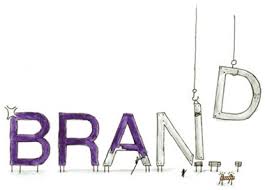 Final Test
A printed mark to attest manufacture or quality or to designate ownership is?
The process of maintaining, improving, and upholding a brand so that the name is associated with positive results is?
Name three types of brand.
A distinctive mark or feature particularly characteristic of or identified with a person or thing is?
Name three brand elements.
A good quality that a company wants consumers to connect with a brand is?
Final Test - results
A printed mark to attest manufacture or quality or to designate ownership is? (brand)
The process of maintaining, improving, and upholding a brand so that the name is associated with positive results is? (brand management)
Name three types of brand. (personal brand, product brand, corporate brand, …)
A distinctive mark or feature particularly characteristic of or identified with a person or thing is? (trademark)
Name three brand elements. (brand name, logo, theme line, …)
A good quality that a company wants consumers to connect with a brand is? (brand value)
Summary and Evaluation
Theory

Sources:
https://www.investopedia.com
https://www.merriam-webster.com
http://www.businessdictionary.com
https://www.dvginteractive.com
https://www.aqr.org.uk
Good Luck
Thank you for your attention

MBCO - Department of Business Economics and Management
adam.pawliczek@mvso.cz
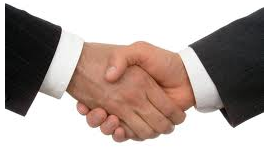